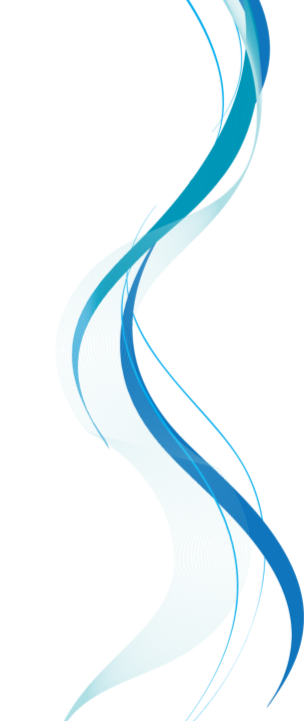 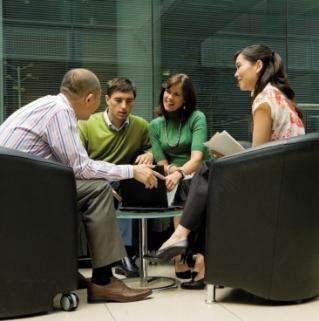 Welcome:
Entrepreneurship
Lecture
EntrepreneurshipAdvancing China
Matt Bell
March 21,2017
[Speaker Notes: This template can be used as a starter file for presenting training materials in a group setting.

Sections
Sections can help to organize your slides or facilitate collaboration between multiple authors. On the Home tab under Slides, click Section, and then click Add Section.

Notes
Use the Notes pane for delivery notes or to provide additional details for the audience. You can see these notes in Presenter View during your presentation. 
Keep in mind the font size (important for accessibility, visibility, videotaping, and online production)

Coordinated colors 
Pay particular attention to the graphs, charts, and text boxes. 
Consider that attendees will print in black and white or grayscale. Run a test print to make sure your colors work when printed in pure black and white and grayscale.

Graphics, tables, and graphs
Keep it simple: If possible, use consistent, non-distracting styles and colors.
Label all graphs and tables.]
Today’s Overview
[Speaker Notes: This is another option for an overview slide.]
Knowledge, Skills, Abilities (KSA)
Knowledge to become an Entrepreneur
Broad based understanding of business process
	Revenue Cycle
	Technology applications
	Demand for product or service
[Speaker Notes: Give a brief overview of the presentation. Describe the major focus of the presentation and why it is important.
Introduce each of the major topics.
To provide a road map for the audience, you can repeat this Overview slide throughout the presentation, highlighting the particular topic you will discuss next.]
Knowledge, Skills, Abilities (KSA’s)
Skills to become an Entrepreneur
Specific skills related to a specific application
     or technology
The skills needed are dependent on business model
Knowledge, Skills, Abilities (KSA’s)
Abilities to become an Entrepreneur
Strategic Manager
Managing the “Big Picture”
Leadership skills
Communication - public writing and speaking
Entrepreneurship
Learning how to take a business idea and develop this
Planting Tree (Series A & B start up funding)
Chasing Unicorns (valuation of >$US 1 Billion)
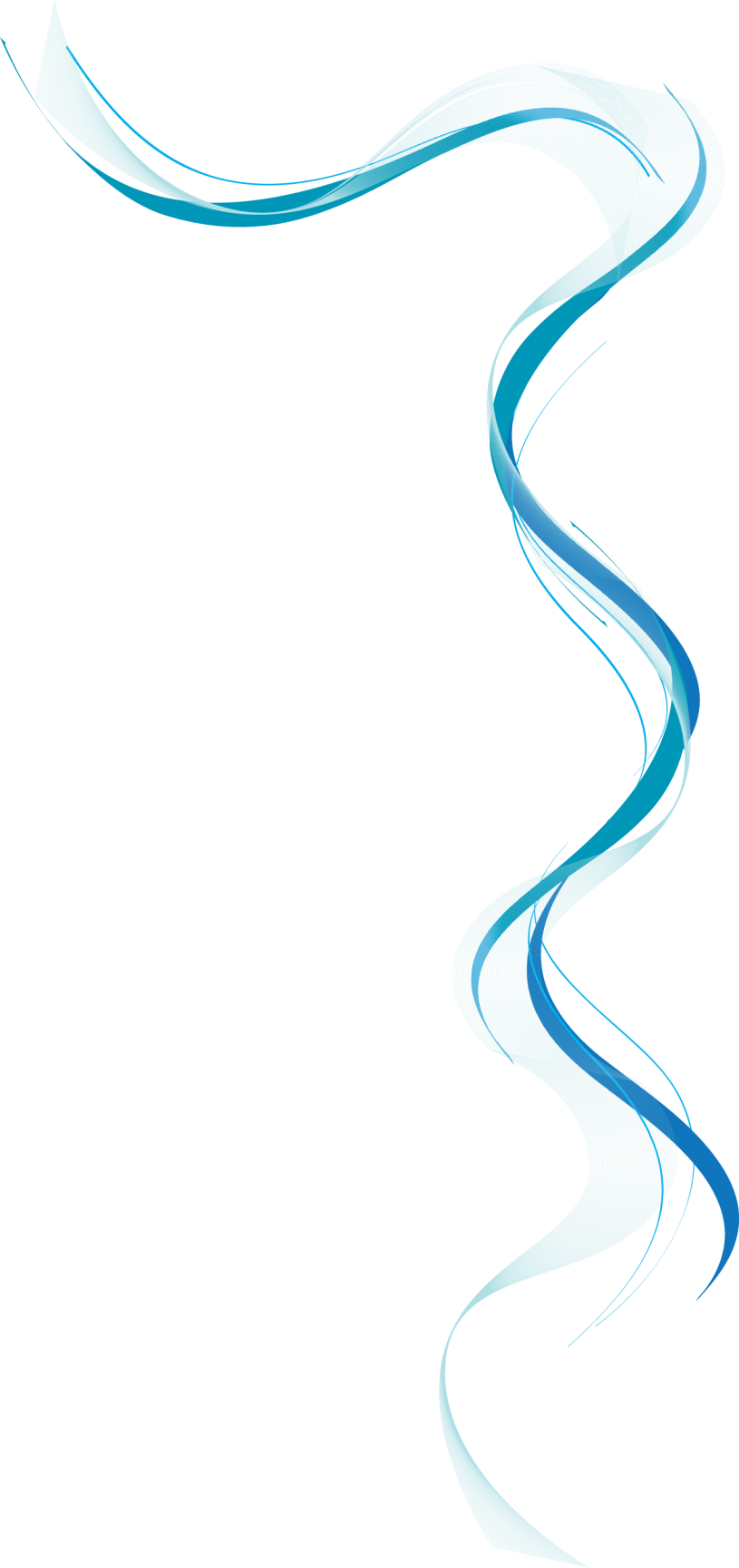 New Entrepreneur Environment
Characteristic of Entrepreneur
Increased Self determination and Independence
There is no manager looking over your shoulder going to tell you what the NEXT STEPS are
Current Resources for Start ups
Center for Entrepreneurial Studies, Stanford University
Stanford University Ignite Program in Beijing, at Peking University
Tsinghua University X-lab for start ups
OCW.MIT.EDU/courses/entrepreneurship
EDX and Coursera online training
Why learn Entrepreneurship in the USA
Despite differences in CULTURE
Best Practices are being brought in from the outside from Western practices
There is a high level of cross over from USA Best Practice to standards and training being implemented in China today
Case Study
Marc Benioff
USC University undergraduate
BS in Business Administration
CEO of Salesforce
A global enterprise Cloud Computing
[Speaker Notes: Add a case study or class simulation to encourage discussion and apply lessons.]
Salesforce Case Study
Founded by Marc Benioff March 1999
Former Vp at competition, Oracle
Iconic personality
Bold Vision
Salesforce    Case Study
What is Salesforce
It is a CRM package: Products that permit customers to manage relationships as well as data associated with these relationships
Increases Sales Revenue, Lead Conversion, Customer Satisfaction
CRM was first in the cloud computing space to develop customer partnerships
Salesforce   Case Study
What is different 
It is an ECOSYSTEM
Intersection of Customer Success and Innovation
Salesforce   Case Study
The Salesforce Business model differentiated this company from others
In the I/T space CRM is a large and growing area
Business model was originally to attract the easy targets – small business
Salesforce was a “DISRUPTOR” at an early stage
Saleforce   Case Study
CRM was Marketed as a “PLATFORM” and NOT as a software which customers were NOT accepting. Marketing Branded as “ NO SOFTWARE”
Great execution required both from innovative pricing and exceptional TALENT
Innovative sales team with pricing model
Think BIG and LONG term
Salesforce   Case Study
Very High Barriers to Entry for competition
	Need deep pockets of CASH
	Need high skills technology TALENT
Market share = 21%
Competition = SAP, Oracle
Annual Growth Rate =26%
Case Study
Jeff Bezos
Princeton University undergraduate
BS, EE & CS
CEO of Amazon.com
The largest online shopping retailer
[Speaker Notes: Add a case study or class simulation to encourage discussion and apply lessons.]
Amazon.com Case Study
Business Model
Amazon Retail – started with book selling
Amazon Marketplace – 3rd party selling platform. Vendors can sell to other vendors
Amazon Web Services - AWS
Amazon.com Case Study
Amazon.com started in 1984
Started as an online Book Seller “Cadabra”
Changed the name to Amazon 1 year later
In 2016, 27% growth rate
184 Million Unique monthly customers
Controls 43% of On line purchases
Amazon.com Case Study
What makes Amazon different from the competition.
Product and Service Differentiation is key
High Customer Loyalty
Global Brand Awareness
Amazon.com Case Study
Accepts new vendors easily
Price Leader in most products – Lower costs than other retailers
Leveraged growth with new products and INNOVATIVE technology
Technology offering such as AWS (CLOUD)
Faster acceptance of Amazon technology by other high growth companies such as AirBnB using AWS
Amazon.com Case Study
Fastest deliver service to customer
Market Leadership is business model Focus
Not short term profitability
Compared to other technology companies, AMZN has higher per unique customer revenue
Corporate Culture of performance metrics
Amazon.com Case Study
Intense focus on the customer experience
Testing of business models not yet accepted by others
Example of Amazon response to new startups in large cities.
	“Prime Now” – Free 2 hour delivery
Amazon.com Case Study
Why has Amazon succeeded where competition failed
Adopted new technologies faster 
Adopted to changing consumer needs faster
Learned from failures faster. Do not repeat what did not work in the past
Amazon.com Case Study
Weaknesses
Sometimes there is a lack of focus
	too many products being introduced 	without clear pattern of success
King of the Desk top
	Lack of Domination in the Mobile App’s
Competition: Walmart, Barnes & Noble
Both companies are being challenged by AMZN